Історико-культурні туристичні ресурси: сутність та види
План
1. Історико-культурні туристські ресурси2. Поняття і склад історико-культурних ресурсів
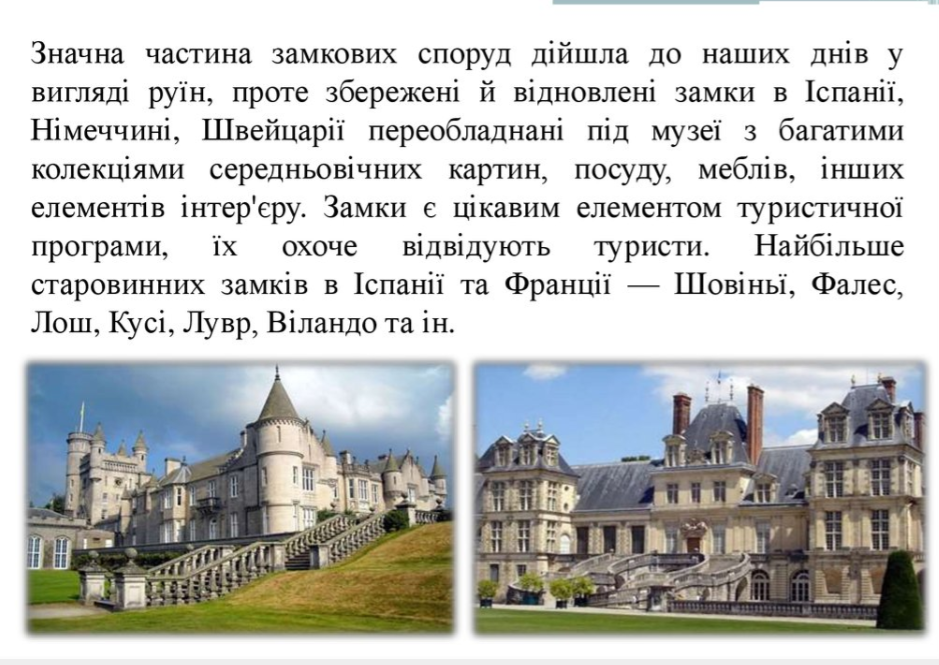 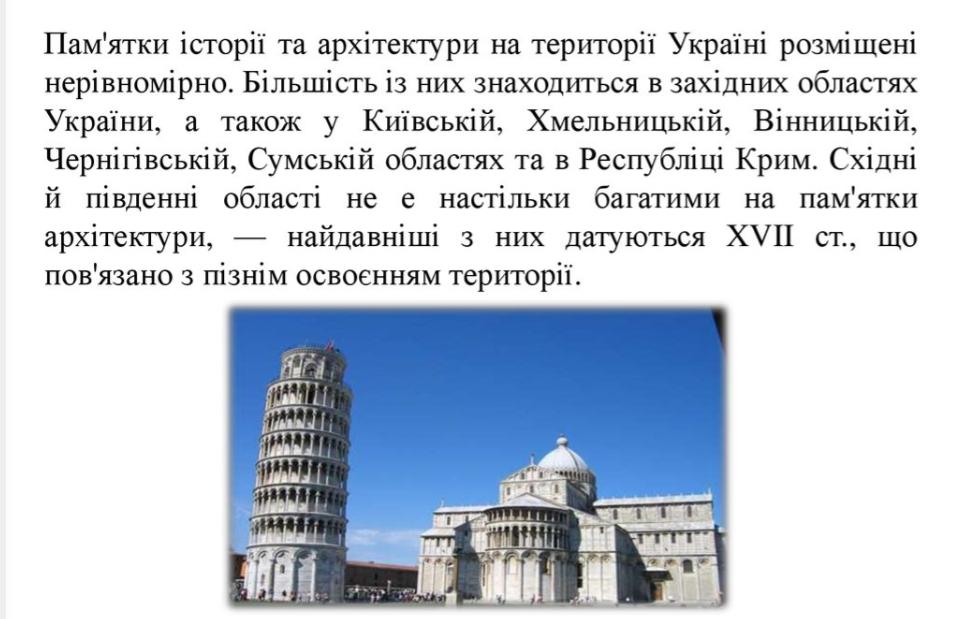 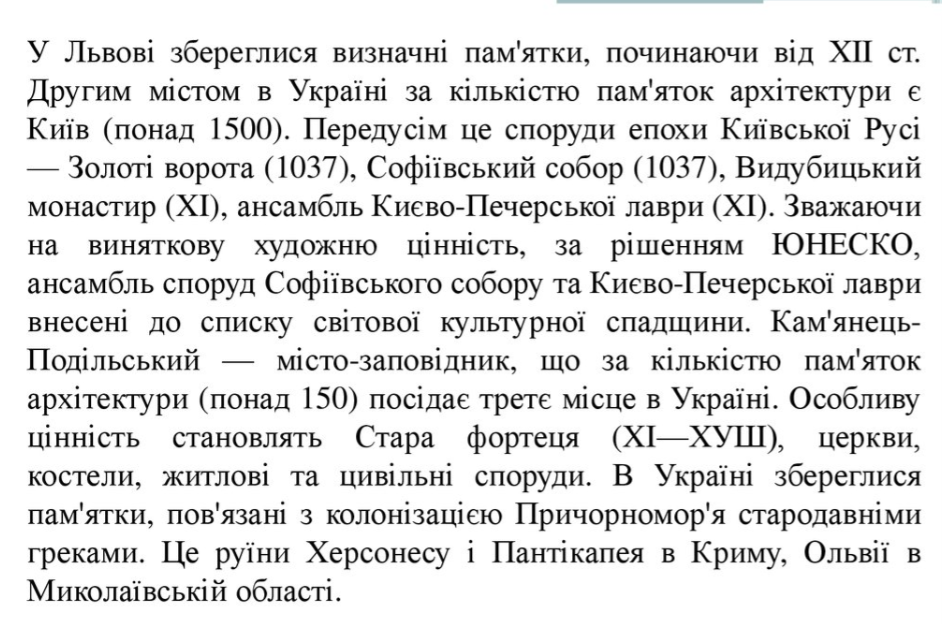 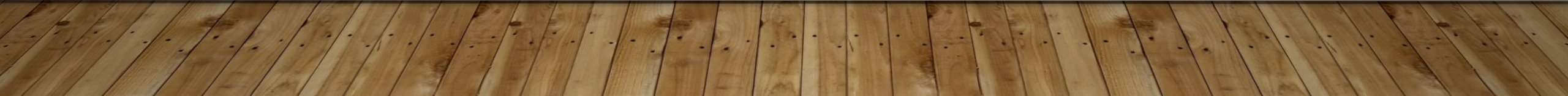